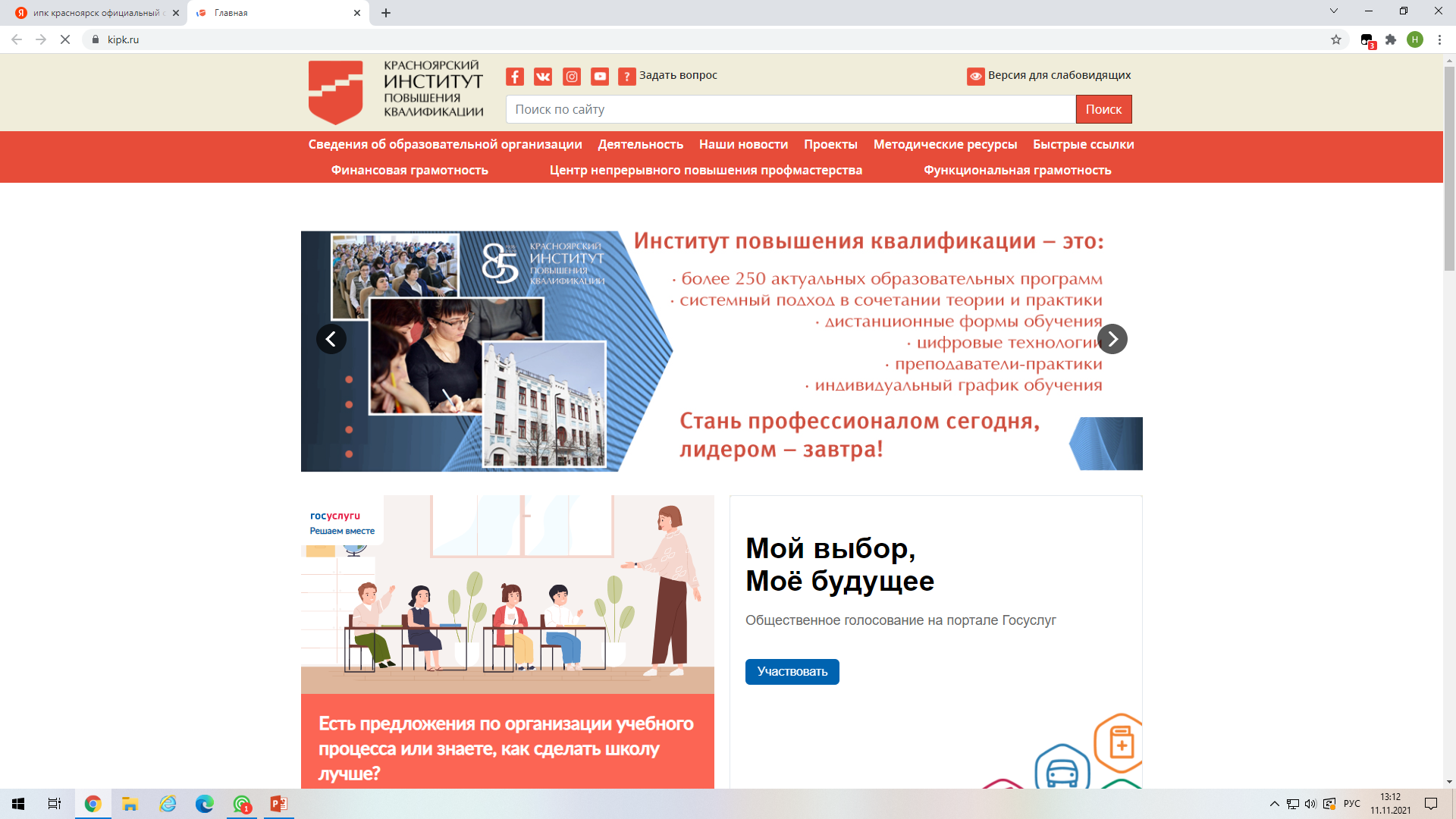 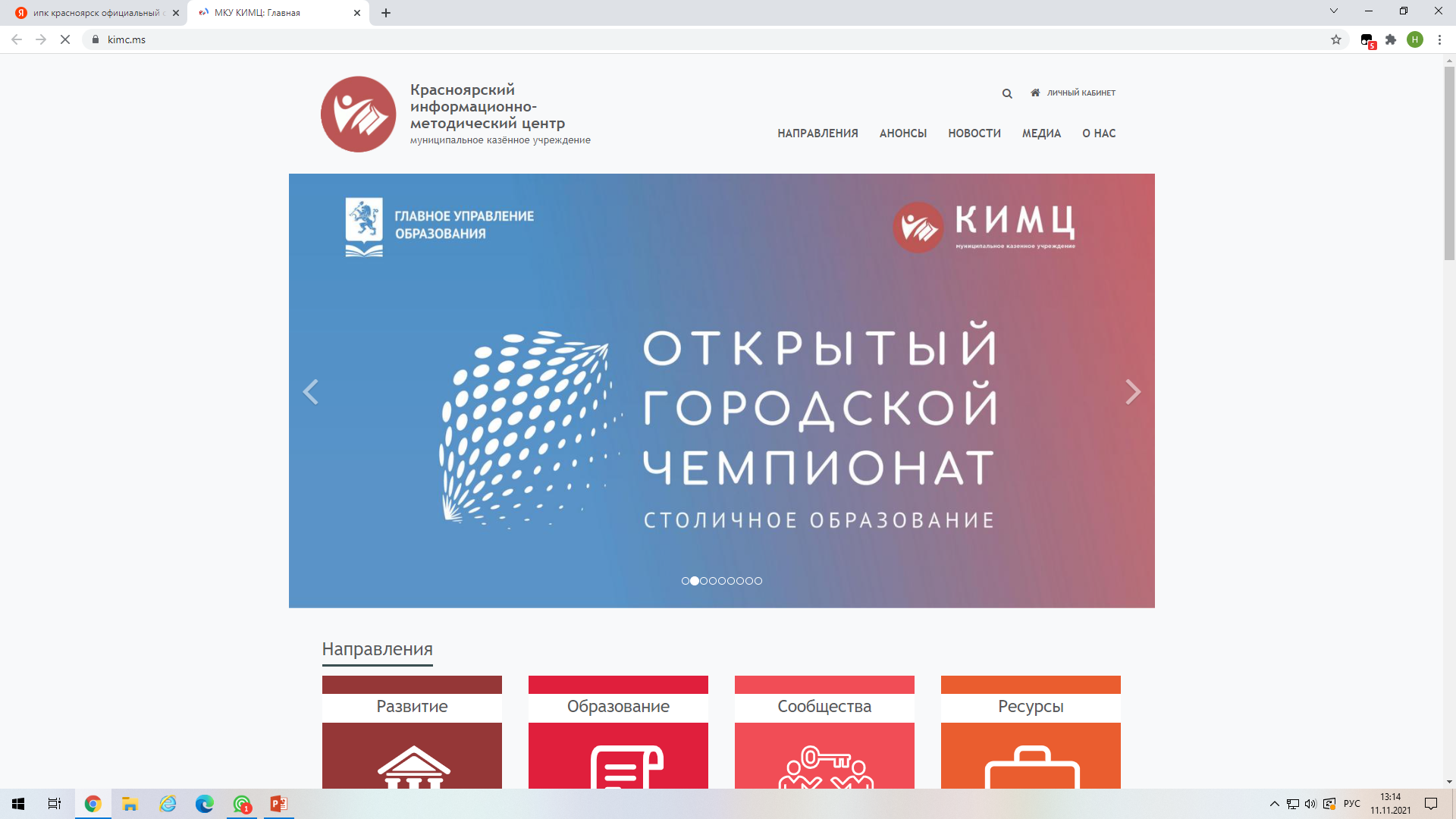 Разработка индивидуального образовательного маршрута педагога (ИОМ)
Распоряжение  Правительства Российской Федерации от 31 декабря 2019 г. № 3273-р об основных принципах национальной системы профессионального роста педагогических работников Российской Федерации, включая национальную систему учительского роста, федерального проекта «Учитель будущего» национального проекта «Образование»
ЗАДАЧА: II. Обеспечить непрерывное профессиональное развитие педагогов 
 3. Создать и внедрить единую федеральную систему научно-методического сопровождения педагогов
Профстандарт, Порядок аттестации
ФГОС декларирует постоянное повышение квалификации педагога как основополагающий аспект для эффективного педагогического процесса в школе. ИОМ школьного учителя является документом, основанным на дифференцированном подходе к образовательному процессу и отражающим деятельность над разработкой и реализацией собственных методик, а также выработкой путей для личностного роста.
Что такое ИОМ?
ИОМ – это личный, отличающийся характерными признаками, путь следования, который представляет собой целенаправленно проектируемую дифференцированную образовательную программу, обеспечивающую педагогу разработку и реализацию личной программы профессионального развития при осуществлении методического сопровождения (Е.А. Лебедева).
Что такое ИОМ?
«Индивидуальный образовательный маршрут педагогического работника (далее-ИОМ)- комплекс мероприятий, включающий описание содержания, форм организации, технологий, темпа и общего времени освоения педагогическим работником необходимых знаний, умений, практических навыков и опыта, основанный на персонифицированном подходе к организации дополнительного профессионального образования, в том числе,  учитывающем актуальные дефициты профессиональных компетенций педагога, его личные ресурсы, педагогический контекст образовательной организации, в которой он работает».
«Все новое – это хорошо забытое старое»
Характерными чертами ИОМ является то, что в нем полнее отражаются личные образовательные потребности педагога, большее место отводится самообразованию и развитию профессиональной компетентности.
Целью и соответственно результатом реализации ИОМ любого типа является развитие профессиональной компетентности педагога.
Рекомендации по разработке ИОМ
Алгоритм разработки ИОМ педагога :
1 шаг: самодиагностика и диагностика профессиональных дефицитов педагога;
2 шаг: составление на основе полученных результатов ИОМ;
3 шаг: реализация индивидуального образовательного маршрута;
4 шаг:  оценка и самооценка эффективности деятельности педагога по повышению своей профессиональной компетентности.
Тема ИОМа должна быть универсальной
(формирование и развитие ЧГ обучающихся основной школы класса средствами предмета «русский язык»)
Форма предъявления результатов освоения содержания
ИОМ
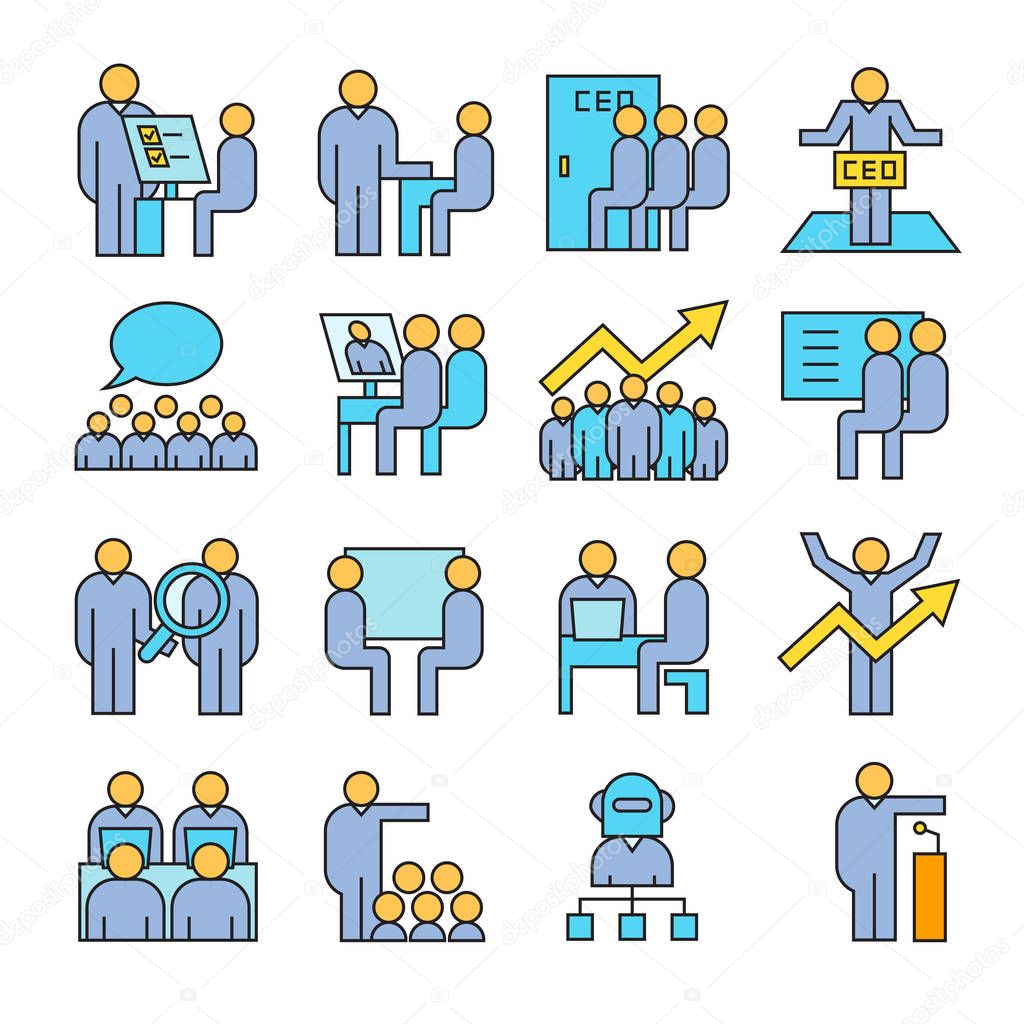 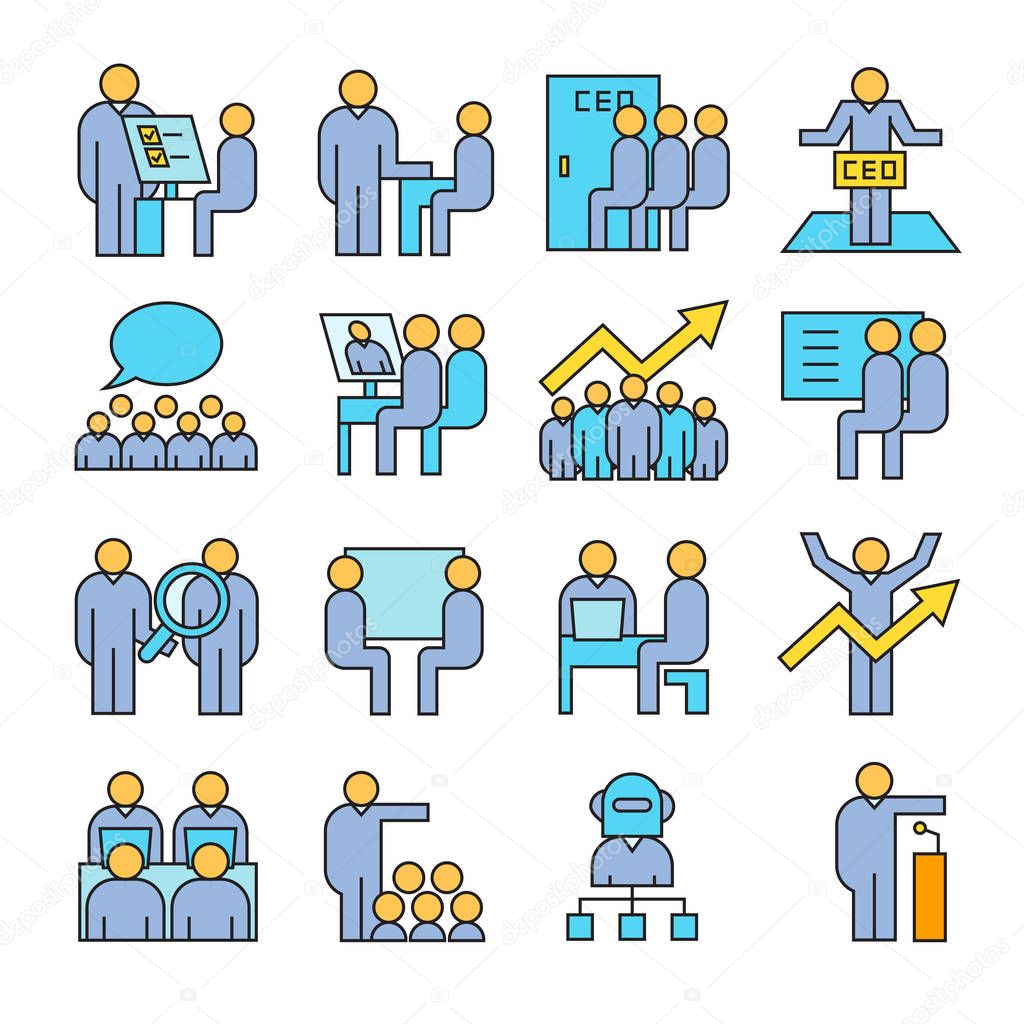 ФОРМАТЫ ОСВОЕНИЯ СОДЕРЖАНИЯ
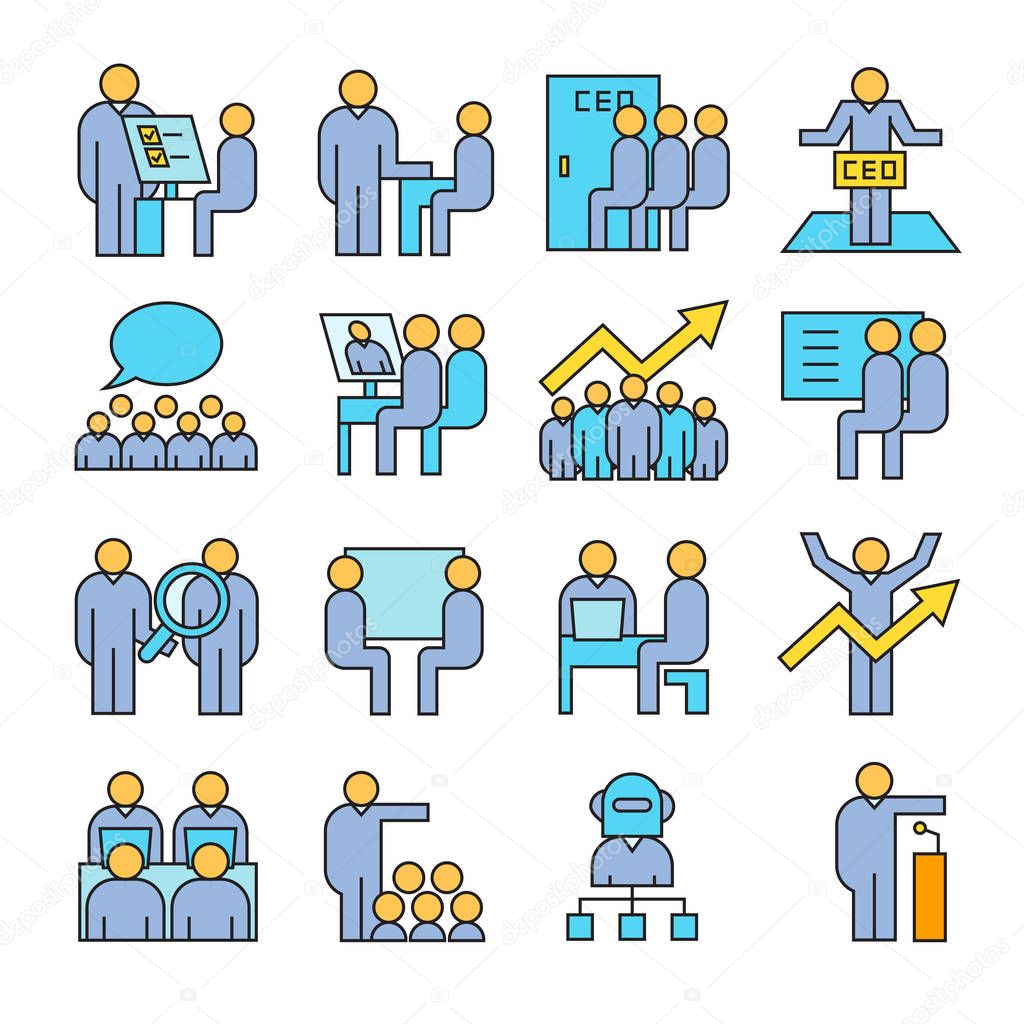 1…
Алгоритм разработки индивидуального образовательного маршрута педагога
2…
ЗАПРОС НА СОДЕРЖАНИЕ
n…
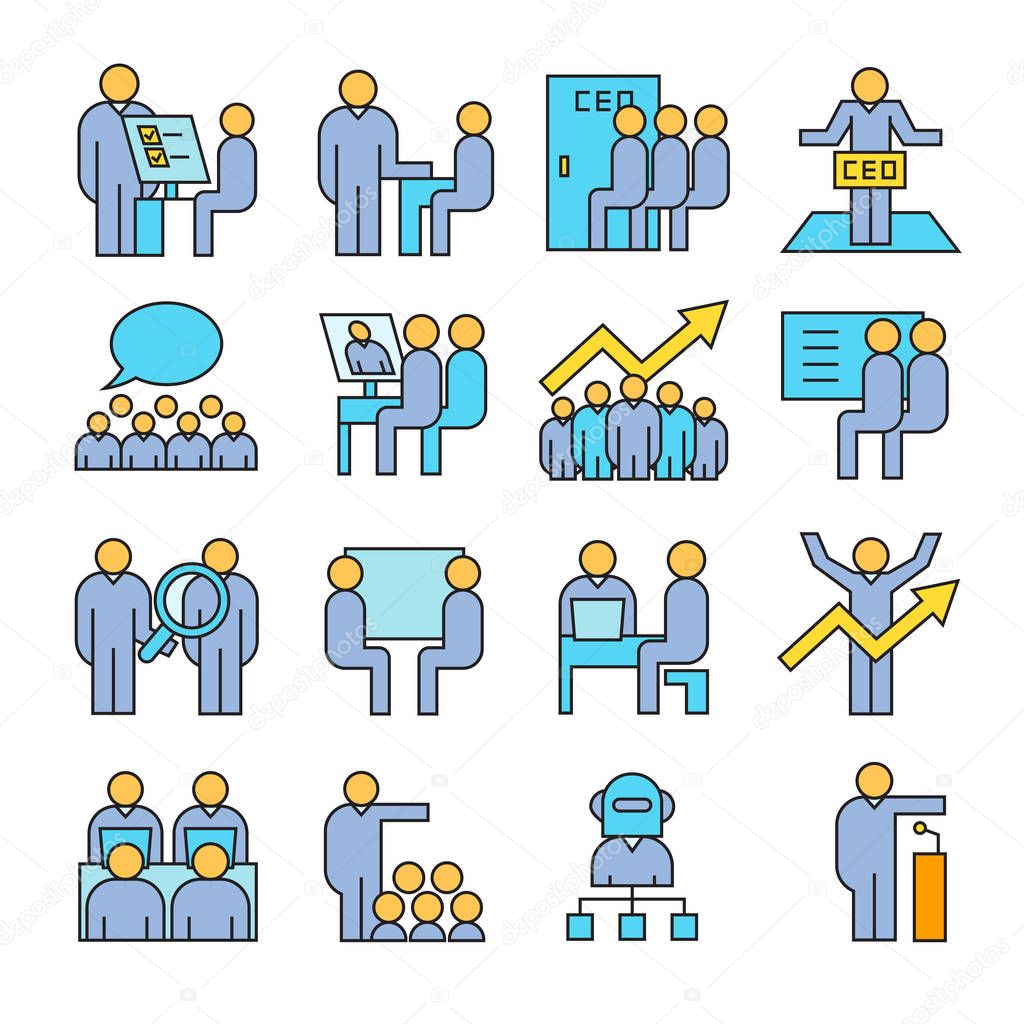 ДЕФИЦИТЫ
Какие направления деятельности педагога должны быть отражены в ИОМ?
профессиональное (предмет преподавания, знание предмета);
психолого-педагогическое (ориентированное на учеников и родителей);
методическое (педагогические технологии, формы, методы и приемы обучения, в том числе формирование у обучающихся функциональной грамотности);
информационно-компьютерные технологии IT-технологии (изучение и внедрение ИКТ в образовательный процесс, освоение новых программ, совершенствование навыков пользования ПК);
охрана здоровья 
 другое
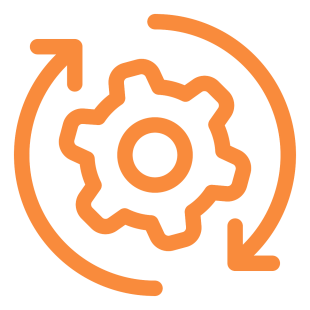 БАЗОВЫЕ ПРОЦЕССЫ
Что должен содержать ИОМ?
Оформление ИОМ
1.  Титульный лист (единый для ОУ)
2. Информация о педагоге:
занимаемая должность;
образование;
дата аттестации;
квалификационная категория;
дата прохождения программ повышения квалификации;
педагогический стаж.
3.  Пояснительная записка
 тема самообразования;
задачи;
цель;
сроки реализации;
4. Дорожная карта ИОМ
Что должен содержать ИОМ?
шаблон «Информация о педагоге»
Что должен содержать ИОМ?
Тема самообразования 
Цель и задачи профессионального развития:
  _________________________________________________
 ___________________________________________________
  ___________________________________________________                       
Срок реализации ИОМ                                                                                                                         
Профессиональные дефициты (выявленные в результате самодиагностики либо администрацией и согласованные с педагогом)  
          __________________________________________________
         ___________________________________________________
         ___________________________________________________
Индивидуальный образовательный маршрут педагога
_________________________________________________________
ФИО педагога
______________________________________________________________________________________________
Муниципалитет, место работы, должность (с указанием предмета)
СТРУКТУРА КАРТЫ РЕСУРСОВ ПРОФЕССИОНАЛЬНОГО РАЗВИТИЯ
ФОРМАТЫ ОСВОЕНИЯ СОДЕРЖАНИЯ
Повышение квалификации
ИОМ
Фестивали, конференции, форумы
Формат предъявления результатов освоения содержания
ЗАПРОС НА СОДЕРЖАНИЕ профессионального развития
ДЕФИЦИТЫ
САМООБРАЗОВАНИЕ
Проекты
Платформа «ЭраСкоп»
Заявка в КИМЦ для регистрации педагога на платформе.
Назначение «занятия» педагогу (сроки) после проверки и принятия ИОМа
Выставление ИОМа на платформе «слушателем» (инструкция). 
Проверка ИОМа школьным куратором.
Ожидание проверки краевым куратором.
К 25.11 сдать ИОМы
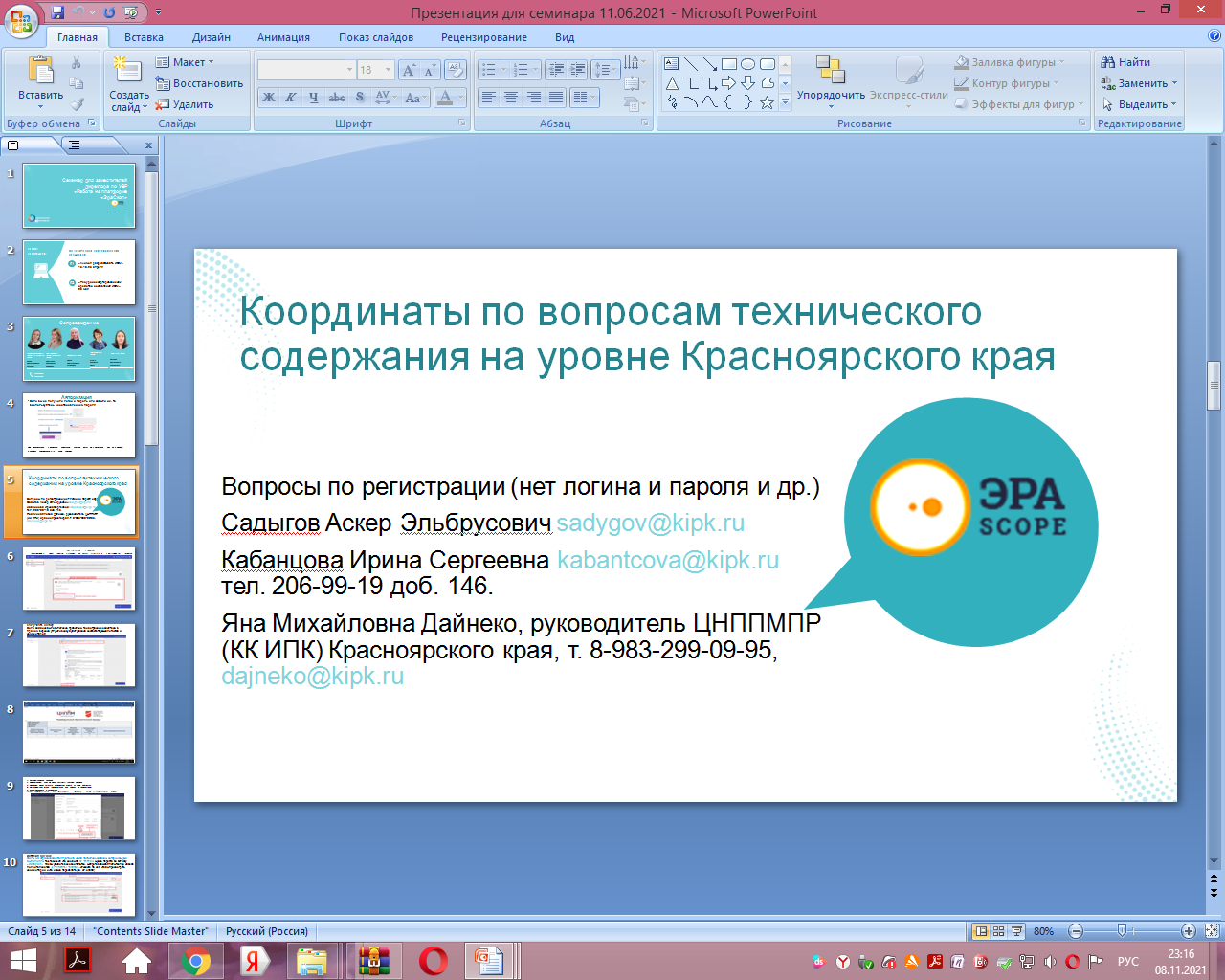 платформе «ЭраСкоп»